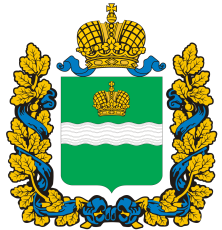 Министерство сельского хозяйства Калужской области
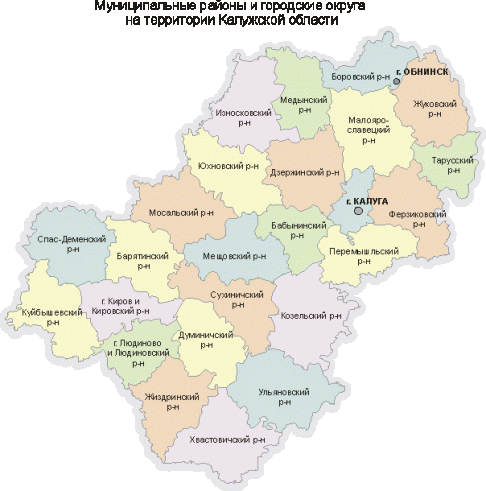 Доклад
об осуществлении и эффективности регионального государственного надзора в области племенного животноводства на территории Калужской области и его эффективности за 2019 год
Фетисова Инна Сергеевна 
начальник отдела осуществления государственных полномочий в области животноводства и племенного дела
Цели проведения публичных слушаний:
обеспечения единства практики применения министерством федеральных законов и иных нормативных правовых актов Российской Федерации, иных нормативных документов, обязательность применения которых установлена законодательством Российской Федерации;

обеспечения доступности сведений о правоприменительной практике министерства путем их публикации для сведения подконтрольных субъектов;

снижения количества нарушений обязательных требований и повышения уровня защищенности, охраняемых законом ценностей за счет обеспечения информированности подконтрольных субъектов о практике правоприменения обязательных требований;

повышения уровня защищенности охраняемых законом ценностей в сферах производства и оказания услуг за счет обеспечения соблюдения обязательных требований;

совершенствования нормативных правовых актов для устранения устаревших, дублирующих и избыточных обязательных требований, устранения избыточных контрольно-надзорных функций.
Перечень основных правовых документов
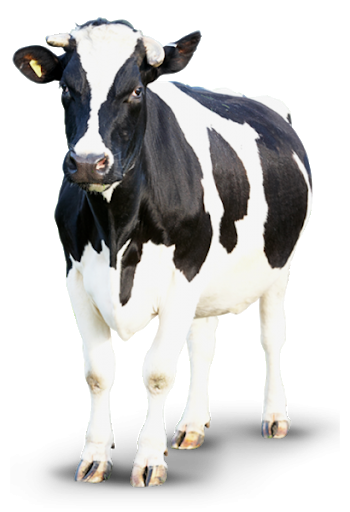 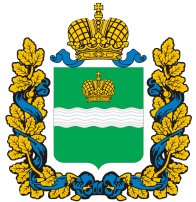 БЛОК-СХЕМА осуществления регионального государственного надзора
плановая проверка
внеплановая проверка
Истечение срока исполнения предписания
Поступление информации, обращений и заявлений о фактах нарушений
Составление и утверждение плана проверок
Приказ о проведении плановой/внеплановой проверки
Уведомление субъекта проверки
Уведомление в органы прокуратуры о согласовании внеплановой проверки
Проведение проверки
Оформление результатов проверки
На территории Калужской области расположено 
22 подконтрольных министерству субъекта
Структура объектов
Случаев причинения юридическими лицами, в отношении которых осуществлялся надзорные мероприятия, вреда жизни и здоровью граждан, вреда животным, окружающей среде в 2019 году не выявлено.
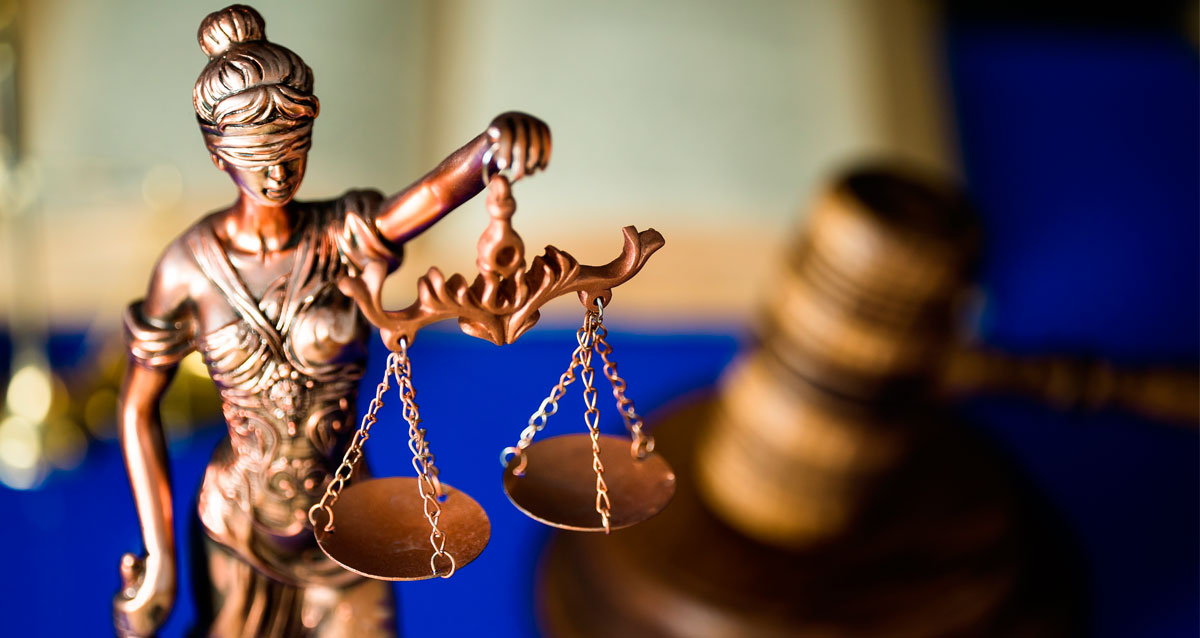 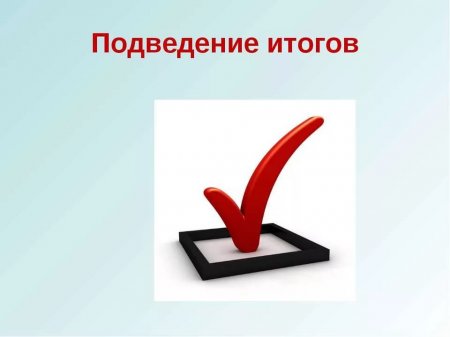 План проверок выполнен полностью в установленные сроки.
Действия должностных лиц, осуществляющих региональный государственный надзор в области племенного животноводства, в 2019 году не обжаловались.
Повышение  эффективности регионального государственного надзора
выполнение в полном объеме плана проведения плановых проверок юридических лиц и индивидуальных предпринимателей на 2019 год

отсутствие проверок, проведенных с нарушением требований законодательства о порядке их проведения.
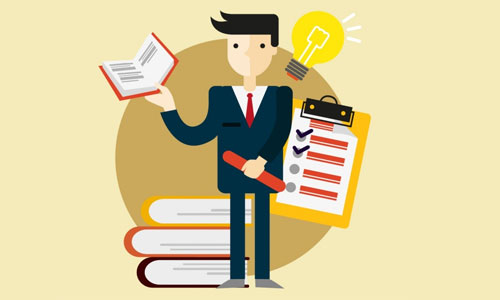 Планируемые на текущий год показатели эффективности регионального государственного надзора.
Утвержденная форма проверочных листов
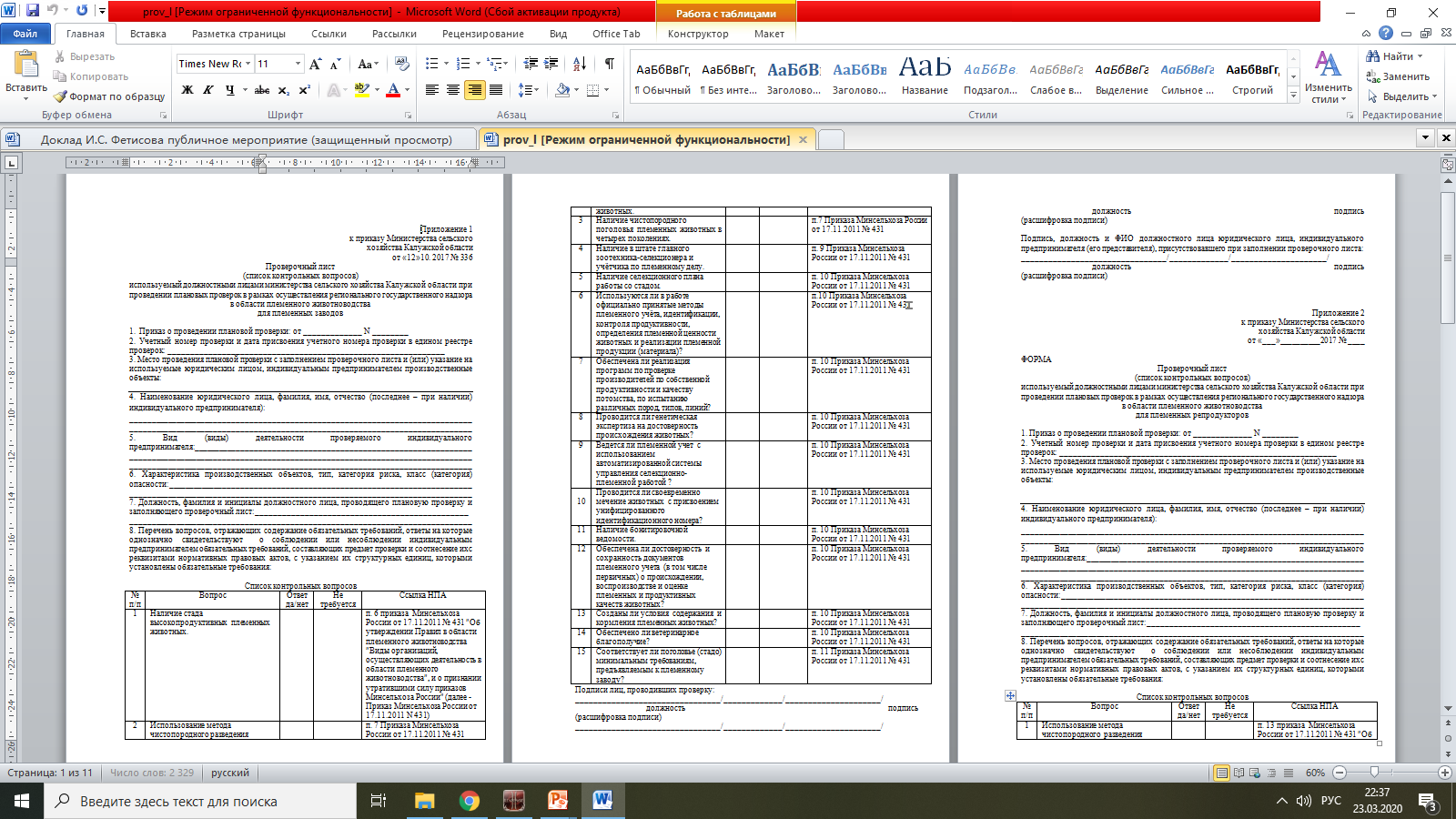 Привлечение к административной ответственности за выявленные нарушения по статьям КоАП РФ
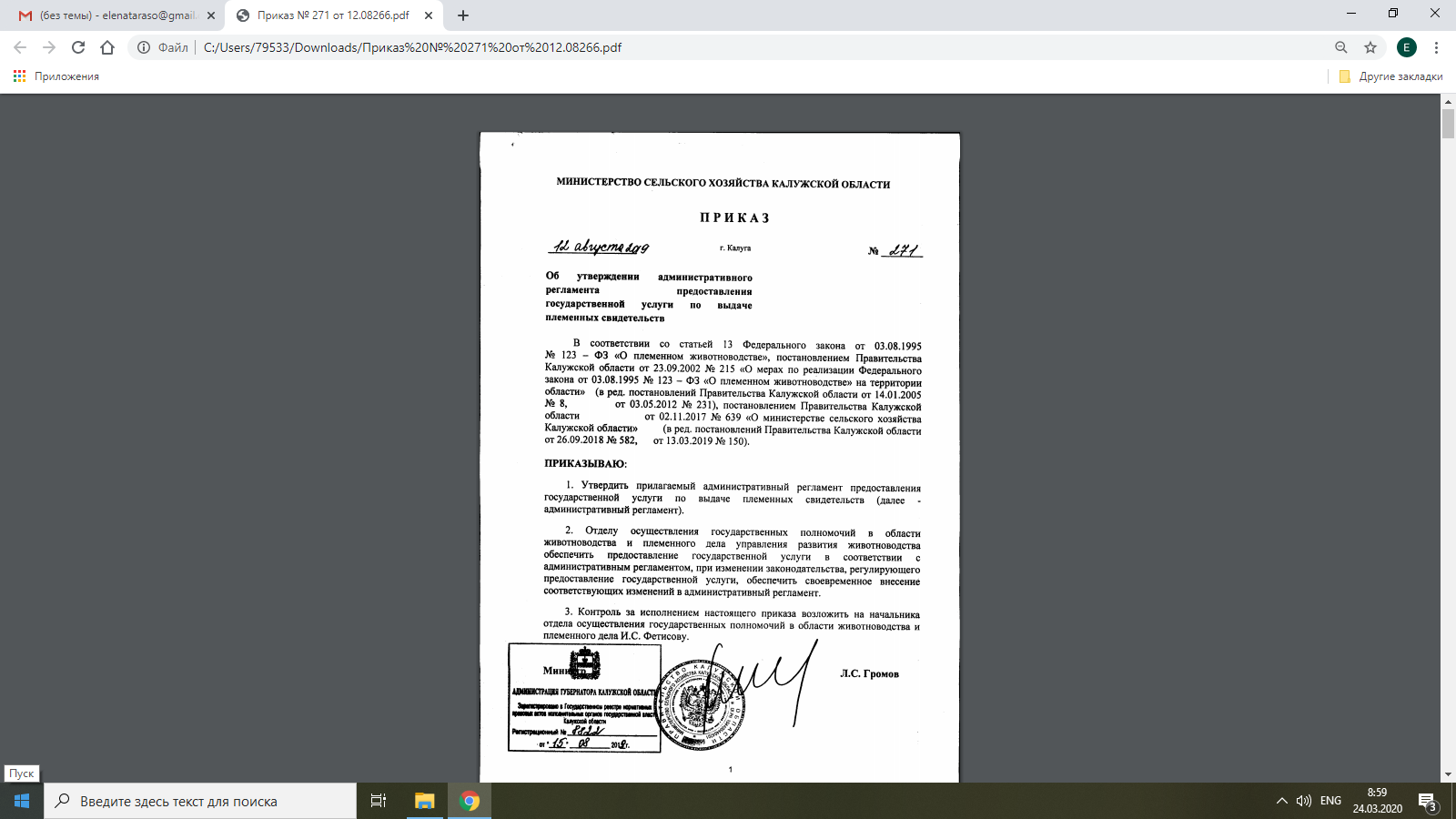 В соответствии со статьей 8  Федерального закона Российской Федерации «О племенном животноводстве» от 03.08.1995 № 123-ФЗ
племенная продукция (материал) может принадлежать лишь участникам оборота - гражданам и юридическим лицам, осуществляющим разведение и использование племенных животных.

реализация племенной продукции (материала) возможна только гражданам и юридическим лицам, осуществляющим сельскохозяйственное производство.

отчуждение или иной переход прав собственности на племенную продукцию (материал) разрешаются при наличии племенного свидетельства, выдаваемого в соответствии с положениями настоящего Федерального закона.
В соответствии со статьей 28 Федерального закона деятельность в области племенного животноводства основывается на принципах:
Приказом Министерства сельского хозяйства Российской Федерации от 17.11.2011 № 431 «Об утверждении Правил в области племенного животноводства «Виды организаций, осуществляющих деятельность в области племенного животноводства», и о признании утратившими силу приказов Минсельхоза России» устанавливаются требования к организациям, осуществляющим деятельность в области племенного животноводства, при отнесении их к определенному виду в соответствии с Федеральным законом «О племенном животноводстве».


Приказ Министерства сельского хозяйства Российской Федерации от 01.02.2011 года № 25 «Об утверждении Правил ведения учета в племенном скотоводстве молочного и молочно-мясного направлений продуктивности»;


Приказ Министерства сельского хозяйства Российской Федерации от 20.02.2012 № 122 «Об утверждении Правил ведения учета данных в племенном свиноводстве».
«Программа профилактики нарушений обязательных требований законодательства в области племенного животноводства на территории Калужской области на 2020 - 2022 годы»
Задачи Программы:
Цели Программы:
Выявление причин, факторов и условий, способствующих нарушению обязательных требований в области племенного животноводства, определение способов устранения или снижения рисков их возникновения.
Разработка механизмов эффективного, законопослушного поведения подконтрольных субъектов.
Повышение уровня их правовой грамотности подконтрольных субъектов.
Снижение уровня издержек (финансовых, организационных, административных, временных и иных) по соблюдению обязательного требования.
Снижение уровня ущерба государству от осуществления деятельности племенных хозяйств области.
Снижение административной нагрузки на организации осуществляющие деятельность в области племенного животноводства.
Увеличение доли профилактических мероприятий в общем объёме контрольно-надзорной деятельности министерства сельского хозяйства Калужской области.
В целях профилактики правонарушений в области племенного животноводства
Спасибо за внимание